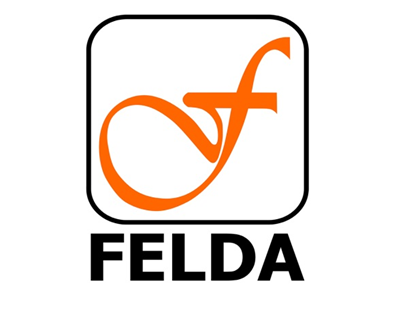 PROGRAM MEMANCING TASIK BANDING, PERAK
LATAR BELAKANG
Program memancing di Tasik Banding merupakan yang pertama kali dianjurkan oleh KSRF  
KSRF Trolak akan menjadi tuan rumah 
Tasik Banding terkenal dengan spesis ikan air tawar
Program Memancing di Tasik Banding KSRF 2019 akan diuruskan oleh KSRF TROLAK dengan kerjasama PENGUSAHA dari FELDA Lawin Selatan & Kawan2 pada 3-4 Ogos 2019.
CADANGAN PENYERTAAN
LOKASI PROGRAM
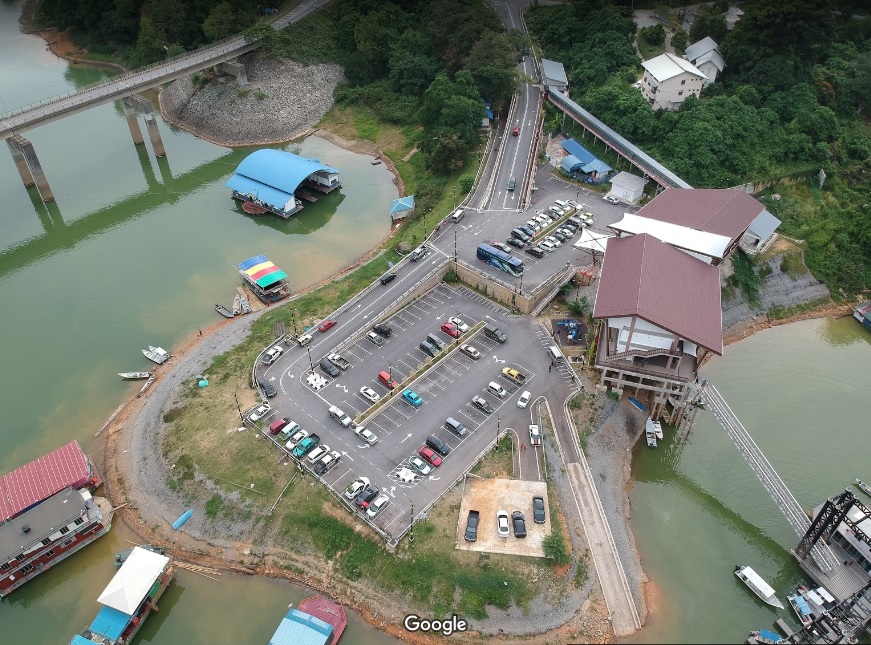 PAKEJ HARGA A
Setiap Wilayah = RM 2,900.00 = Max 25 Orang 
Average RM 116.00 Seorang
Sebuah Houseboat (Max 25 Orang)
Speed Boat (2 Buah)
Tiada Bekalan Bahan Mentah Memasak
Tiada Welcome Drink
PAKEJ HARGA B
Setiap Wilayah = RM 3,600.00 = Max 25 Orang 
Average RM 144.00 Seorang
Sebuah Houseboat (Max 25 Orang)
Speed Boat (2 Buah)
Welcome drink & food
Bahan mentah seperti beras, telur, sardin dan lain-lain
Kerusi, meja & PA sistem
Makan tengah hari selepas balik memancing
AGIHAN BOT
SISTEM UNDIAN
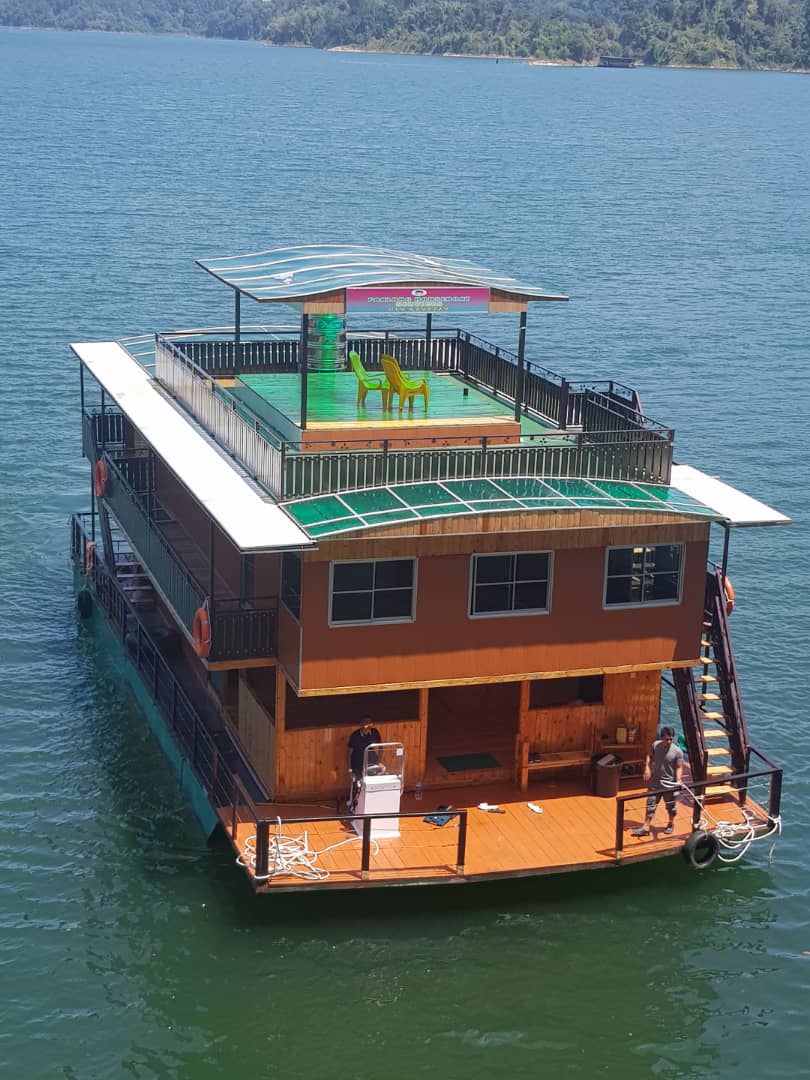 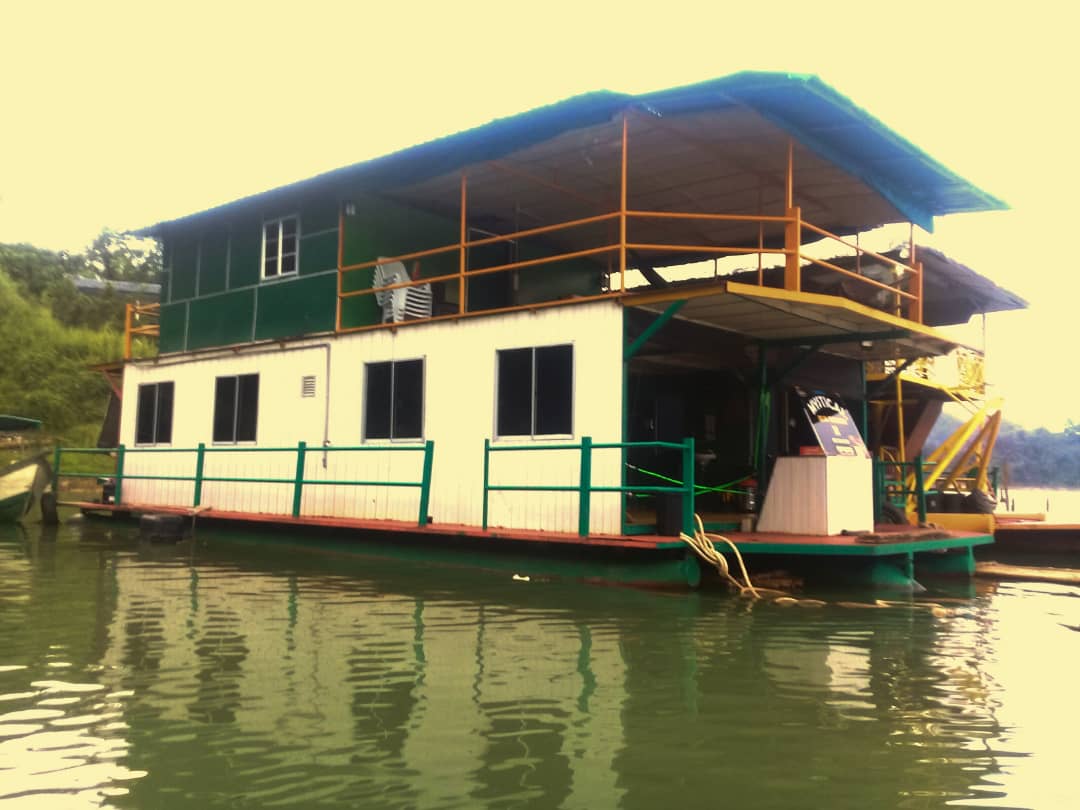 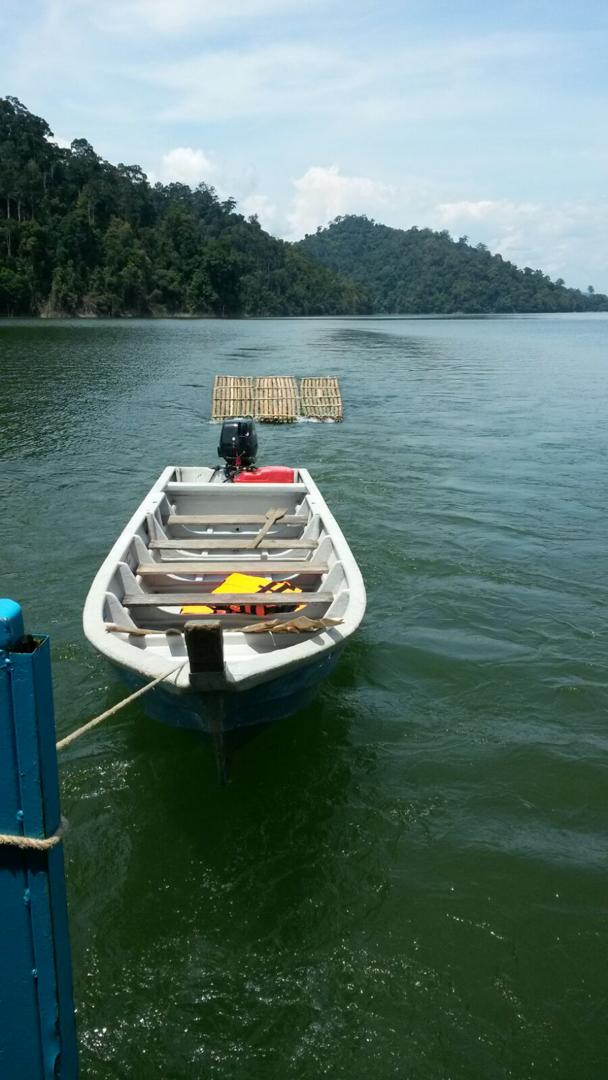 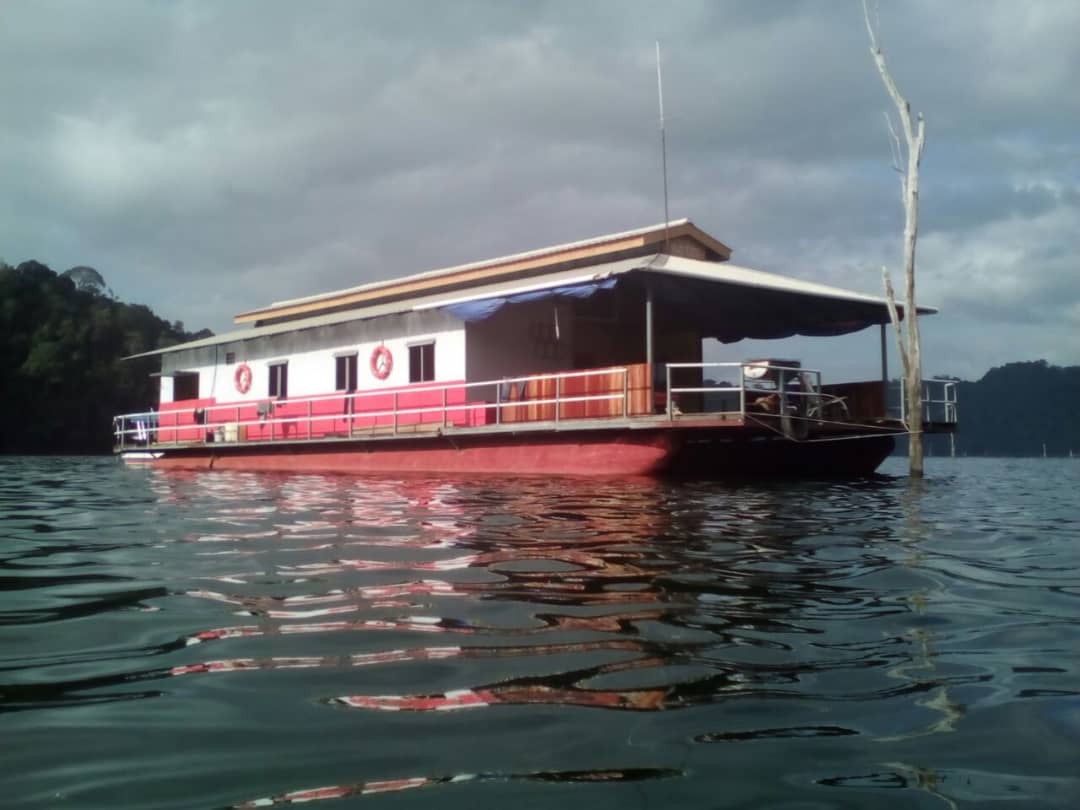 PERALATAN
TIDAK 
DISEDIAKAN… Tanggungan Peserta
ANGGARAN KOS PROGRAM
Pakej A :  Kos /peserta : RM116.00/ peserta
Pakej B :  Kos /peserta : RM144.00/ peserta
TEMPAHAN
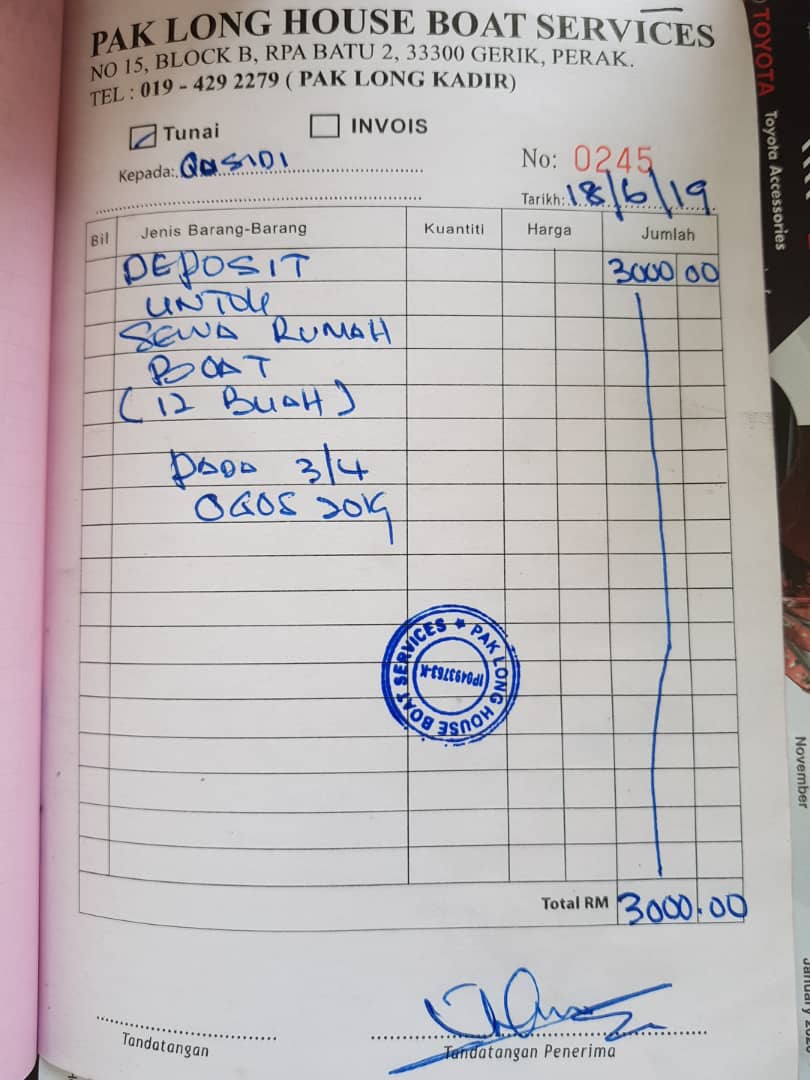 ATURCARA PROGRAM MEMANCING TASIK BANDING KSRF 2019 
Tarikh		:	3 - 4 Ogos 2019 ( Sabtu dan Ahad)
Tempat		:	Jetty Awam Tasik Banding & Tasik Banding
 
Hari Pertama
 
10.00 pg		:	Pendaftaran peserta program & minum pagi
 
11.00 pg		:	Taklimat keselamatan oleh urusetia program
 
11.30 pg		:	Bacaan doa selamat & peserta menaiki boat
 
12.00 tgh hari	:	Majlis perlepasan peserta ( Flag Off )
  
2.00 ptg		:	Tiba di lokasi dan mula memancing
 
Hari Kedua

12.00 tgh hari	:	Bertolak dari lokasi memancing
 
2.00 ptg		:	Tiba di Jetty Awam Tasik Banding / Majlis Penutup / Makan Tengah 
			Hari / Bersurai
CADANGAN KATEGORI PERTANDINGAN
1. Kategori Tangkapan Terberat – Wilayah

2. Kategori Ikan Terbesar - Individu

3. Kategori Ikan Terkecil – Individu
SEKIANTERIMA KASIH